PINE BEACH BELEK
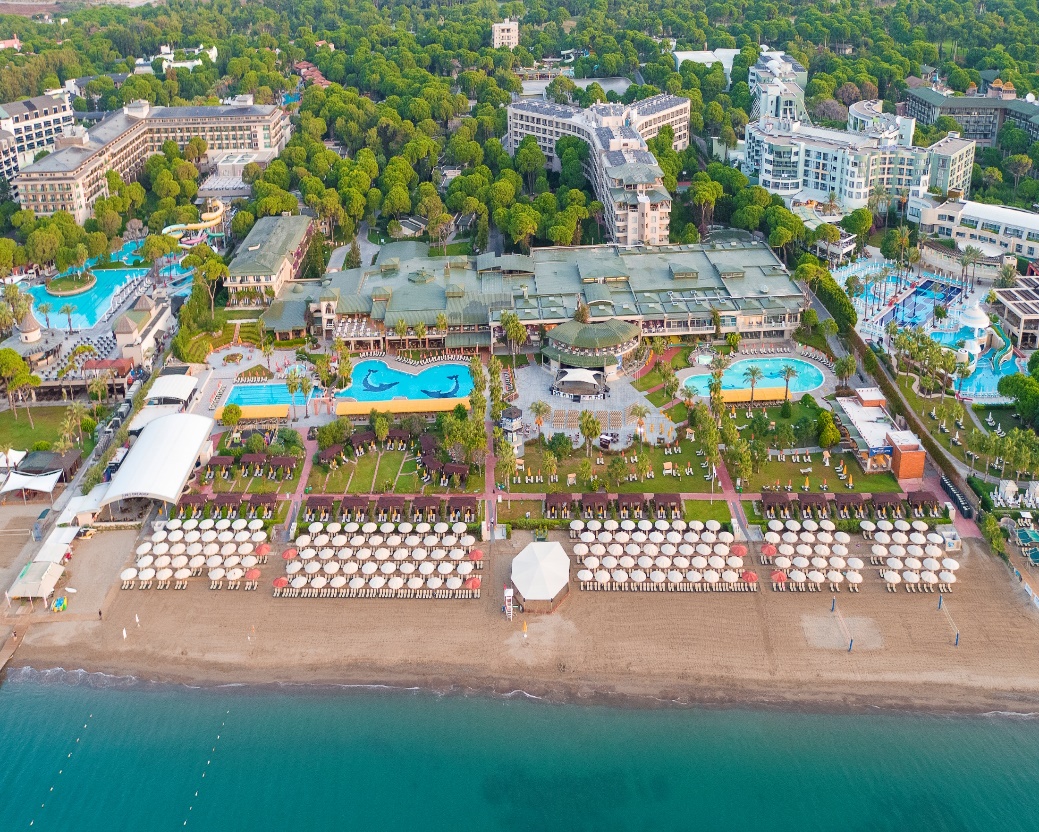 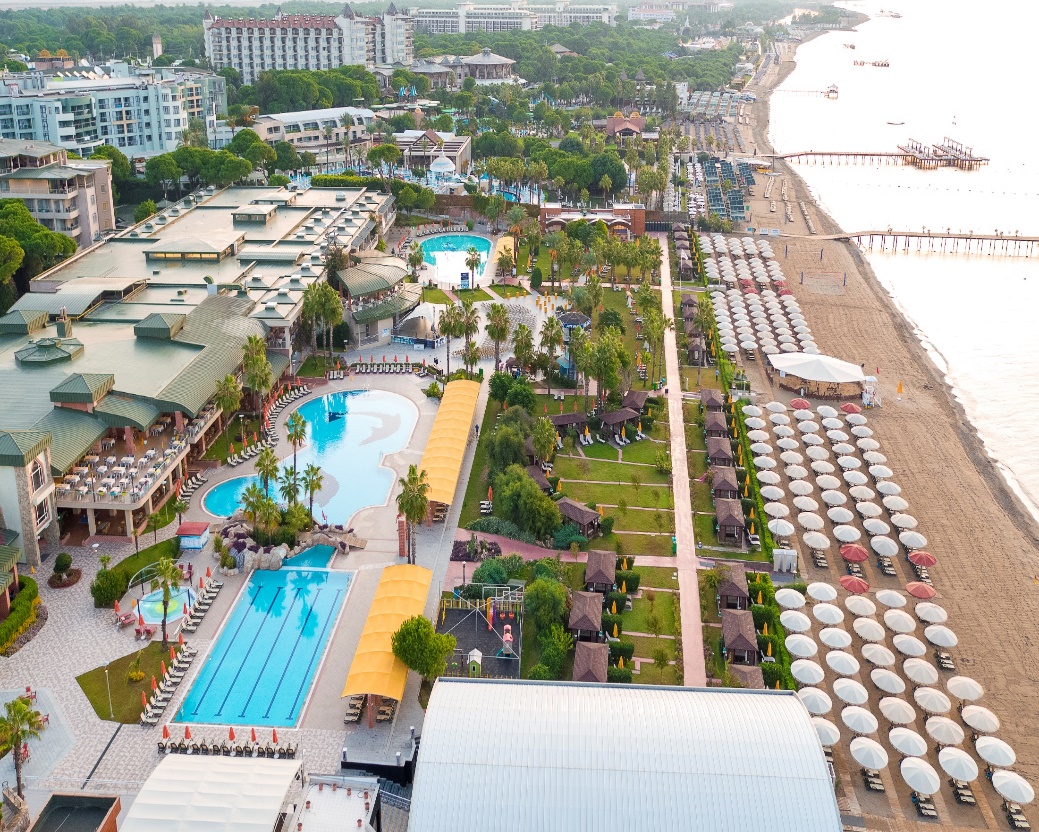 МЕСТОРАСПОЛОЖЕНИЕ
УСЛУГИ, ВКЛЮЧЕННЫЕ В КОНЦЕПЦИЮ
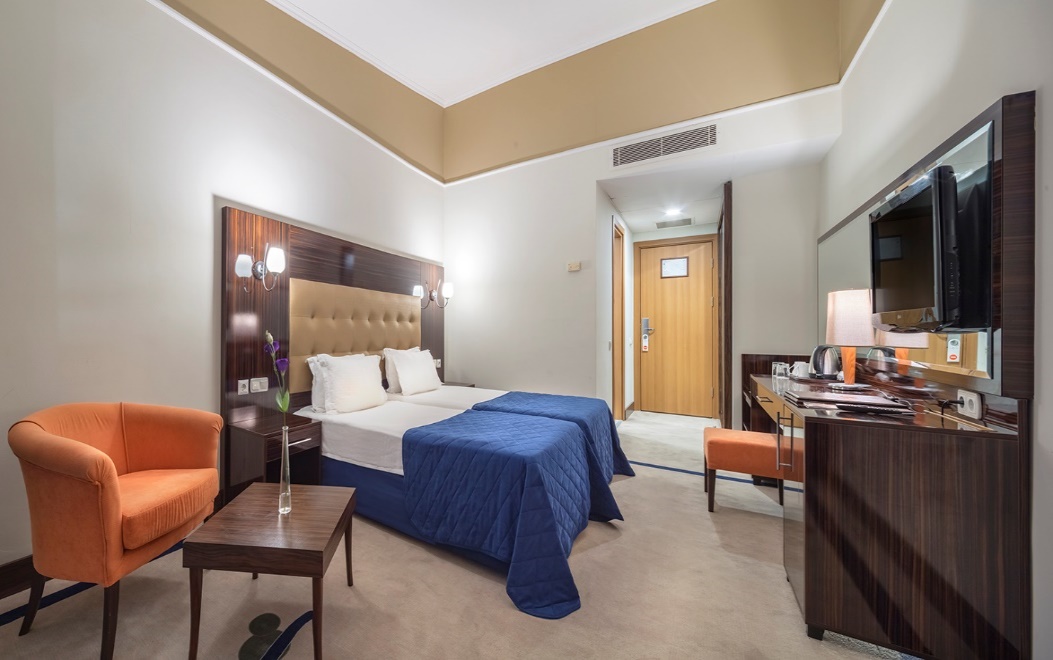 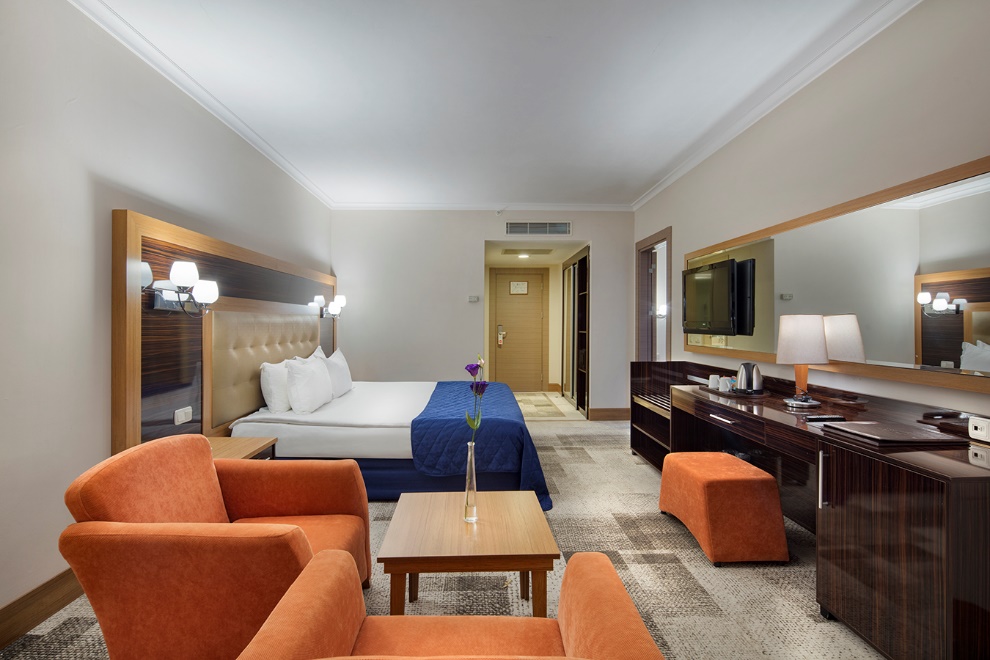 Main Building Room
Club Room
СТАНДАРТНЫЕ НОМЕРА
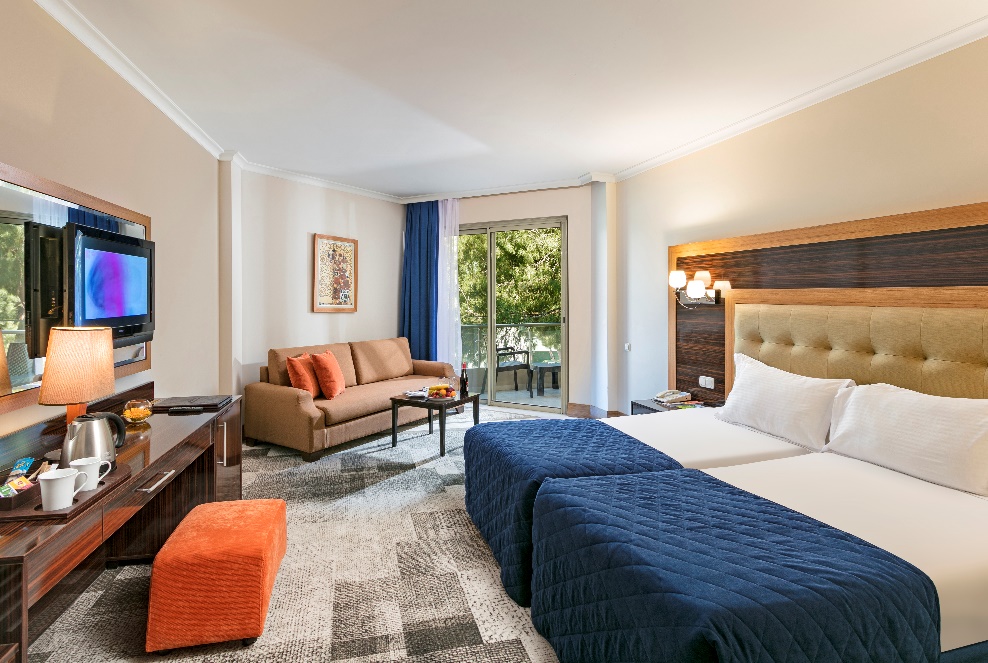 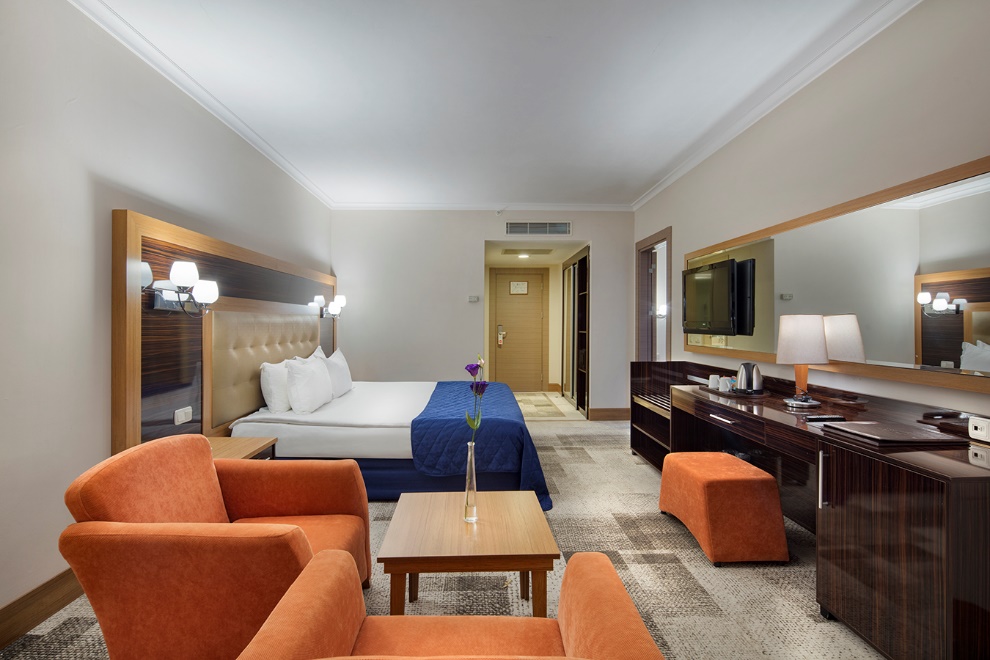 Classic Plus
Quadruple
КОМФОРТНЫЕ НОМЕРА
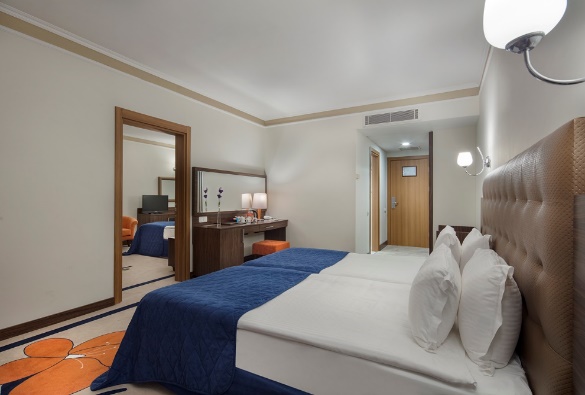 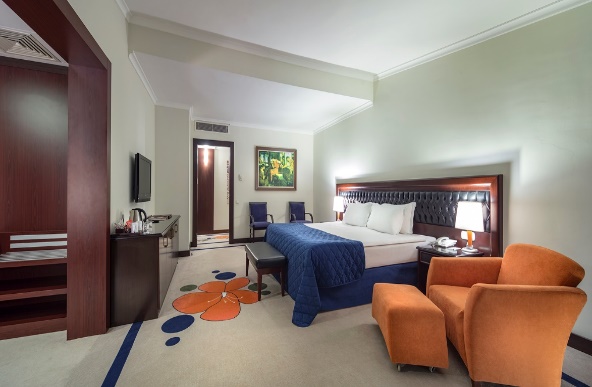 Family Suite
ClubFamily
СЕМЕЙНЫЕ НОМЕРА
ПИТАНИЕ & НАПИТКИ
БАРЫ
РЕСТОРАНЫ
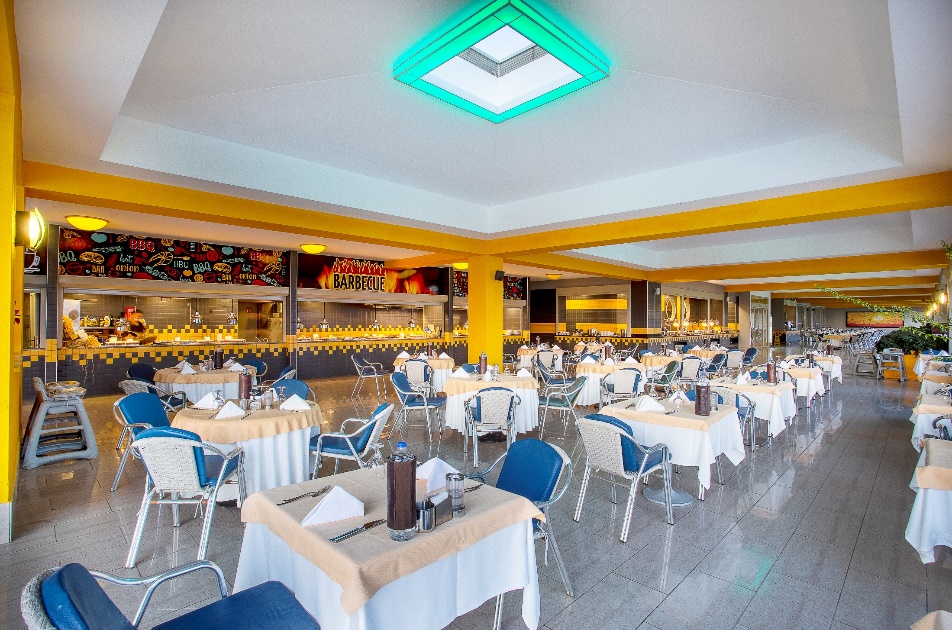 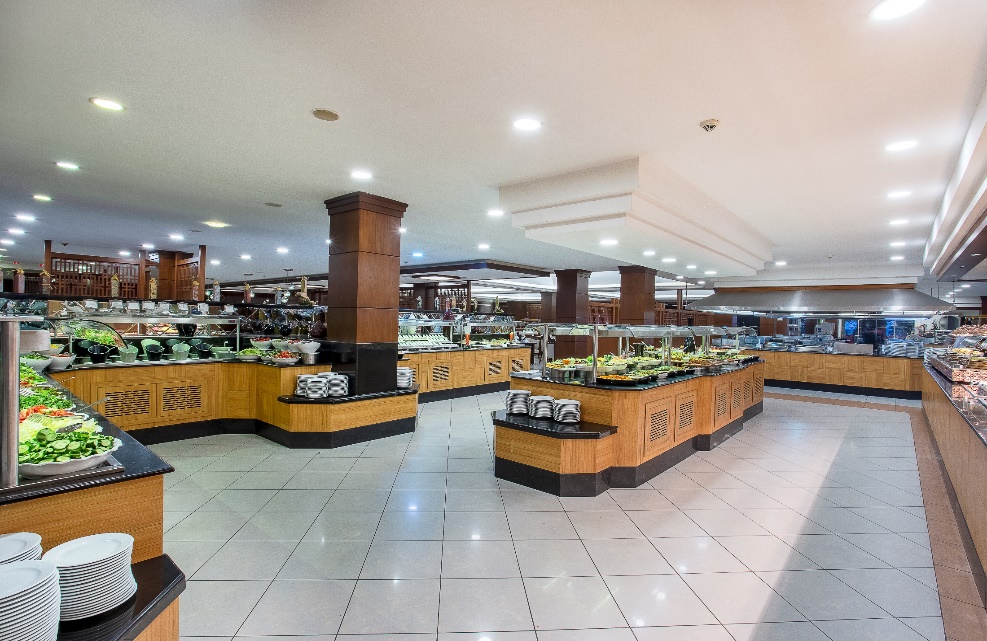 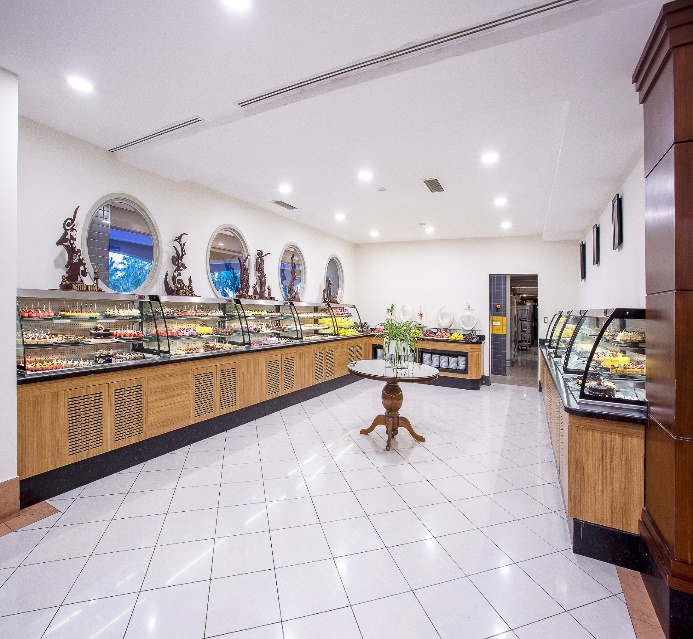 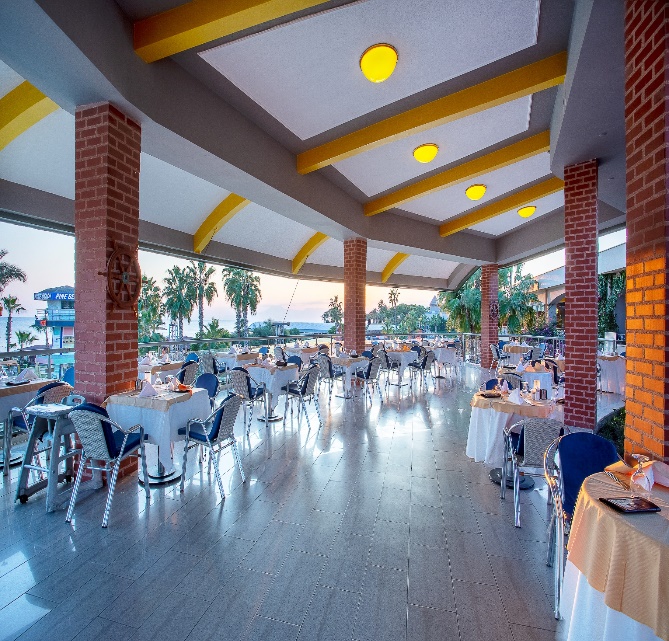 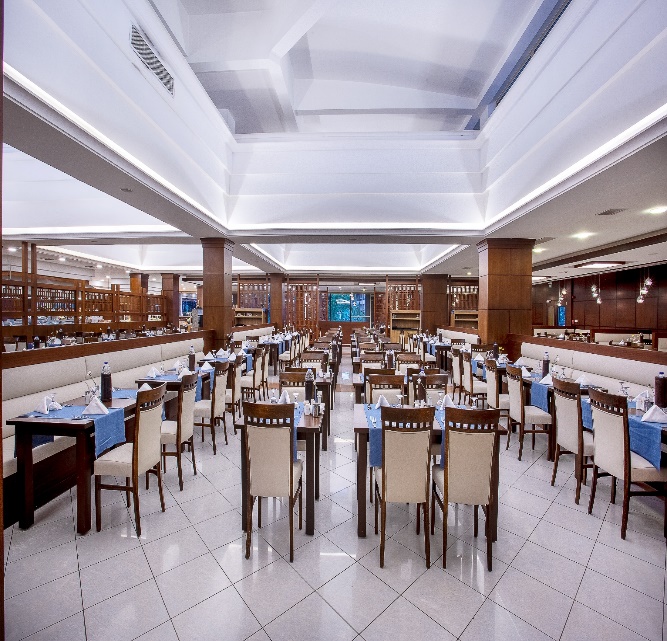 РЕСТОРАНЫ
ALACARTE РЕСТОРАНЫ
ПАВИЛЬОНЫ НА ПЛЯЖЕ
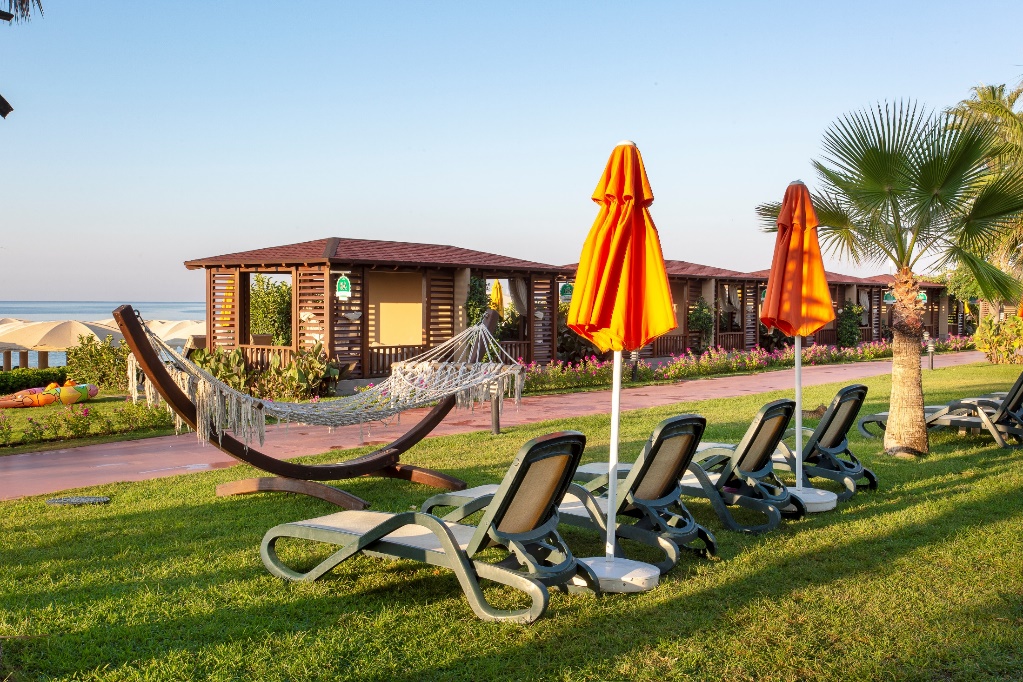 УСЛУГИ В ПАВИЛЬОНЕ

Время: 10:00 - 18:00
 
10:00 – Чай, кофе, сладости

10:30 – Влажные полотенца с ароматом мяты  

11:00 – Фрукты

12:00 – Лимонад 

13:00 – Закуски

14:00 – Влажные полотенца с ароматом лаванды

15:00 – Мороженое

17:00 - Пунш
PREMIUM LINE BELEK
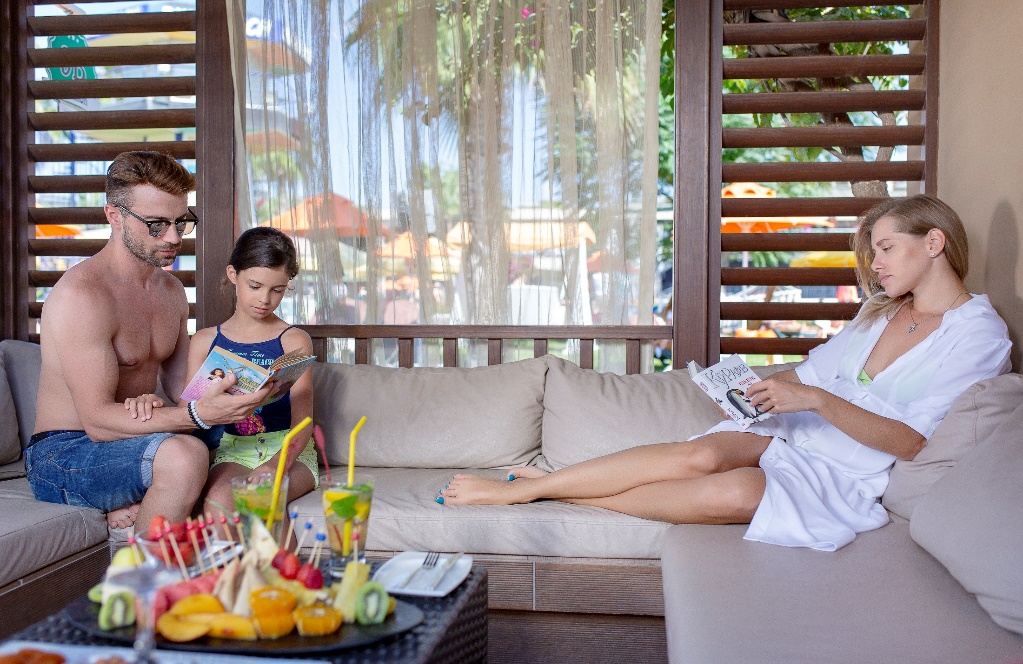 РАЗВЛЕЧЕНИЯ И АКТИВИТИ
Известные мировые представления, Тематические вечеринки, Выступления звезд, Живая музыка
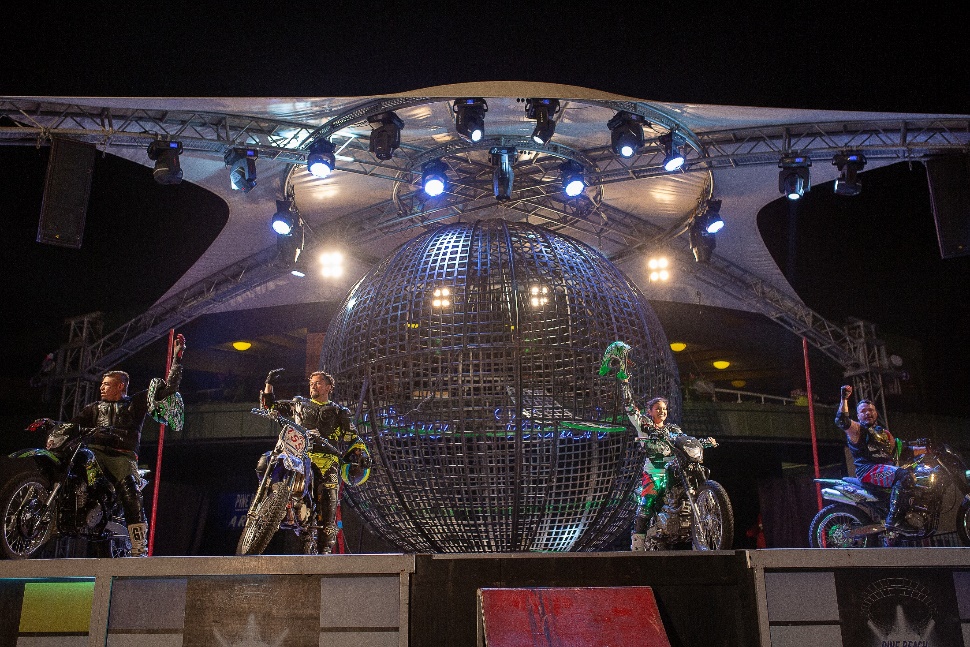 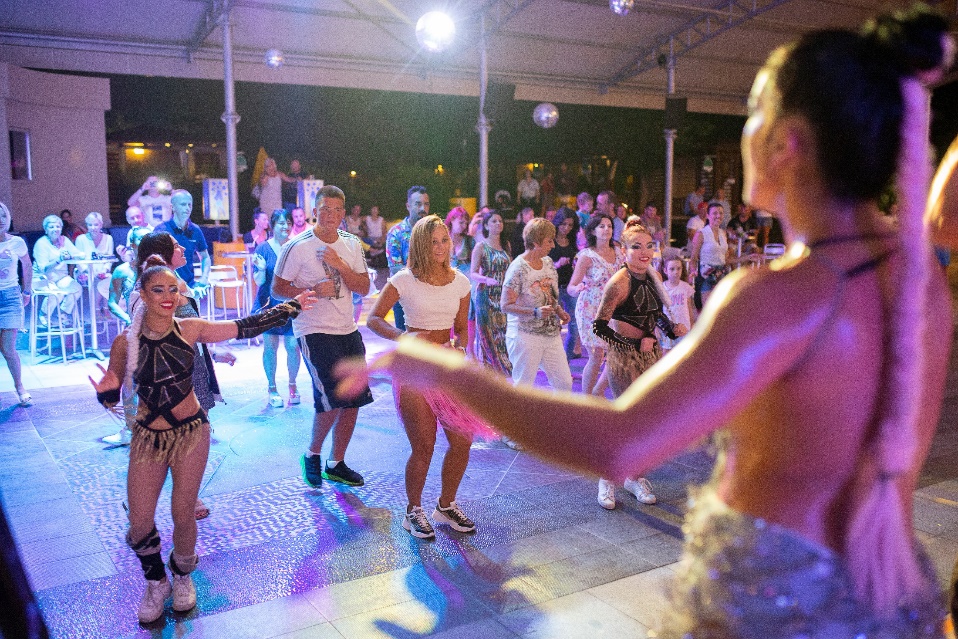 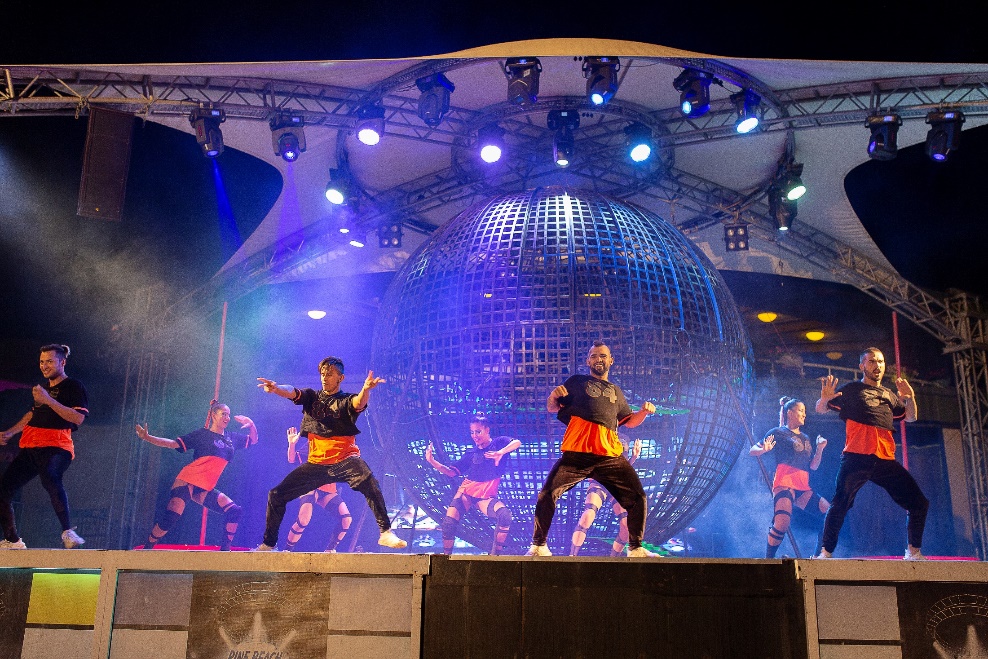 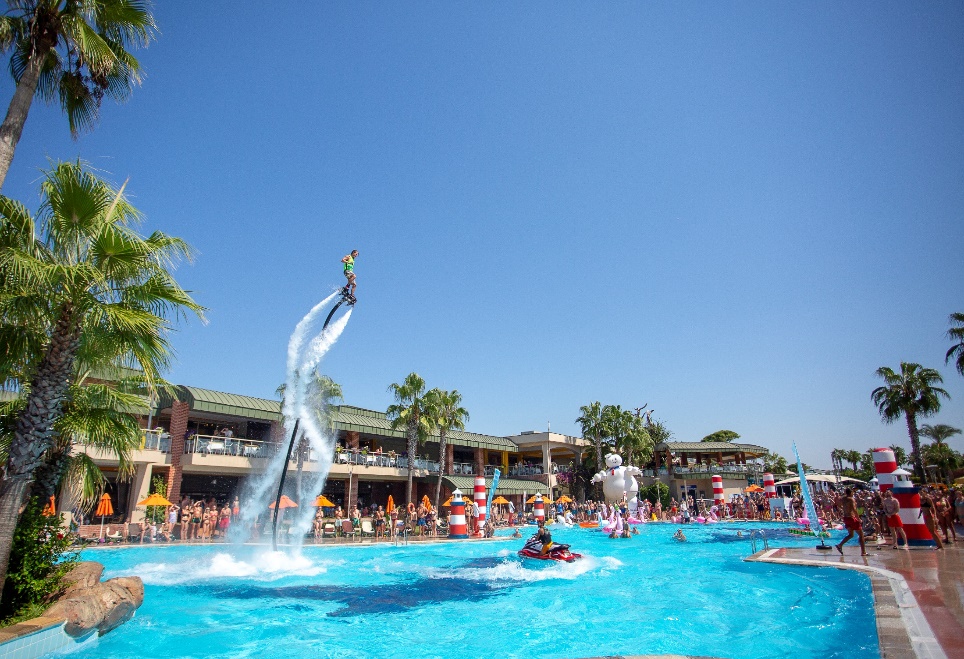 БАССЕЙНЫ
АКВАПАРК
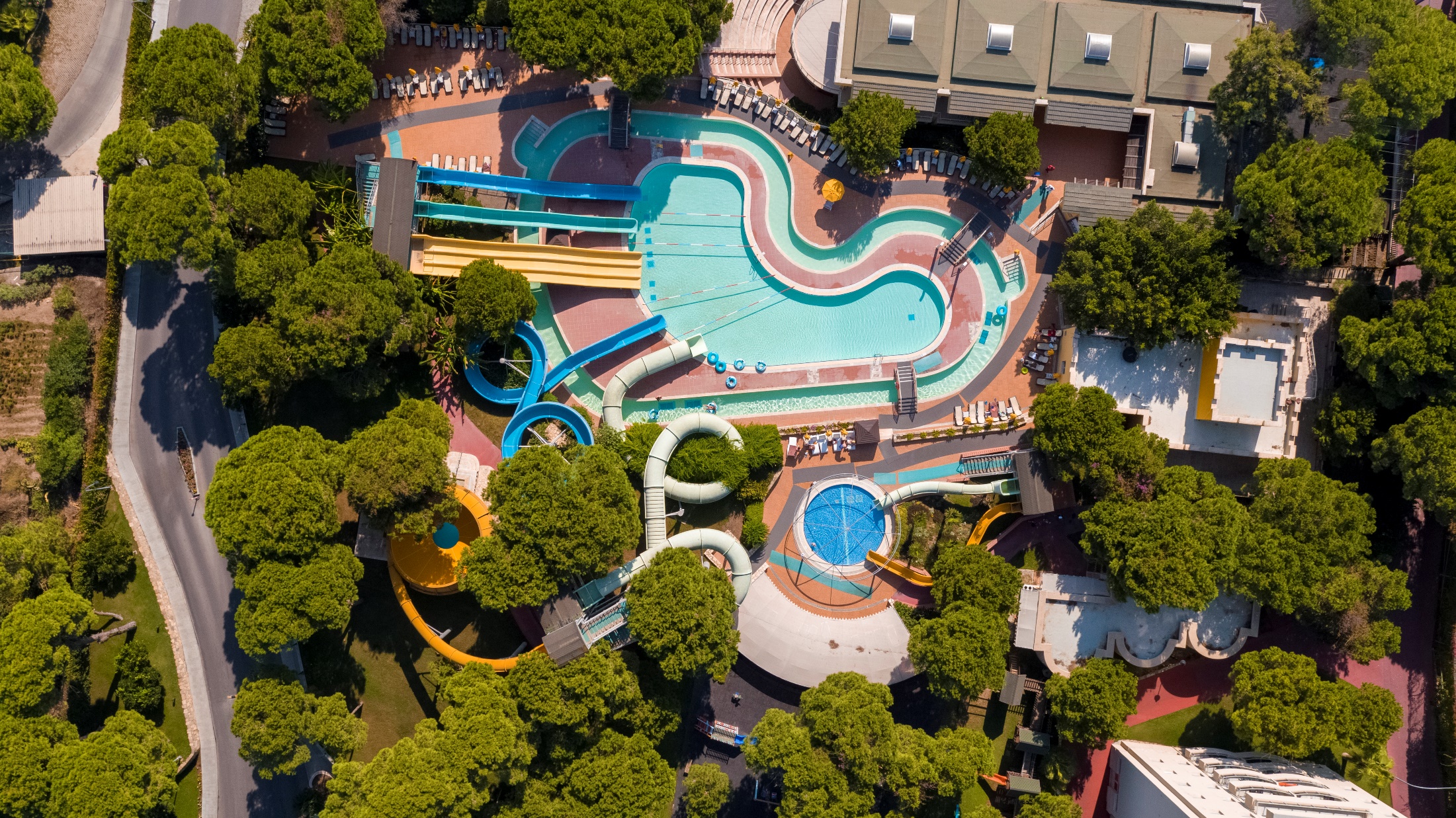 ДЕТСКИЙ КЛУБ ПИНО
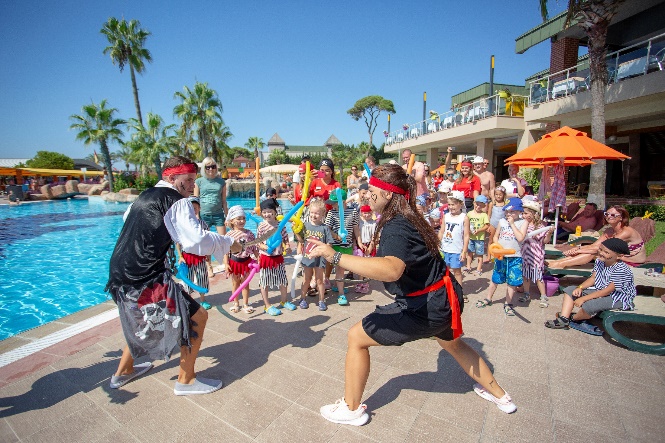 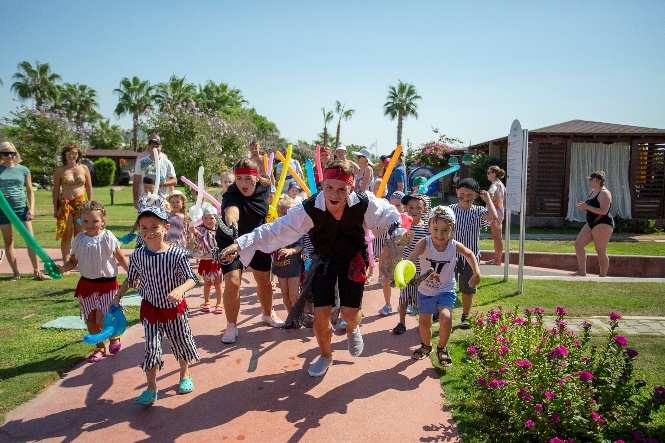 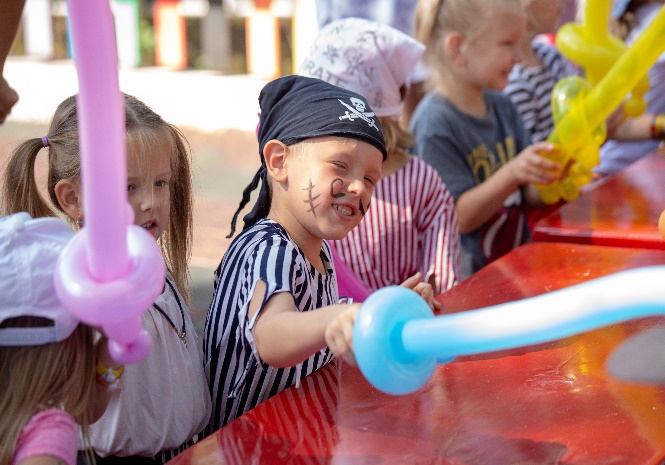 КОНФЕРЕНЦ ЗАЛЫ - A
КОНФЕРЕНЦ ЗАЛЫ - B
КОНФЕРЕНЦ ЗАЛЫ - C
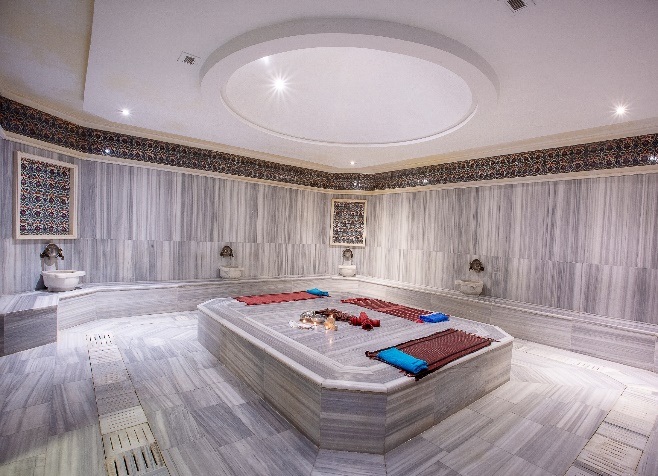 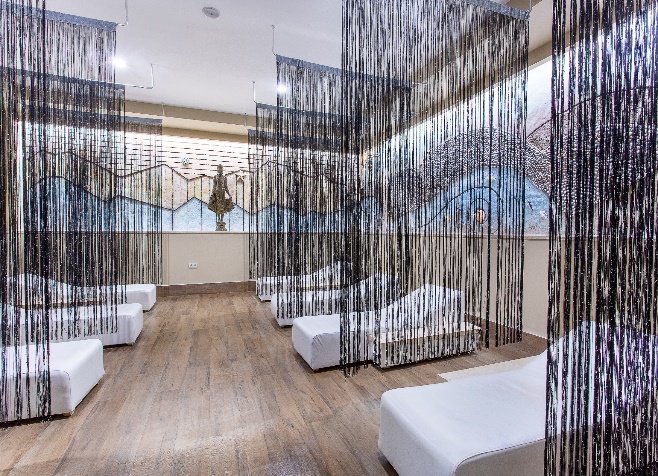 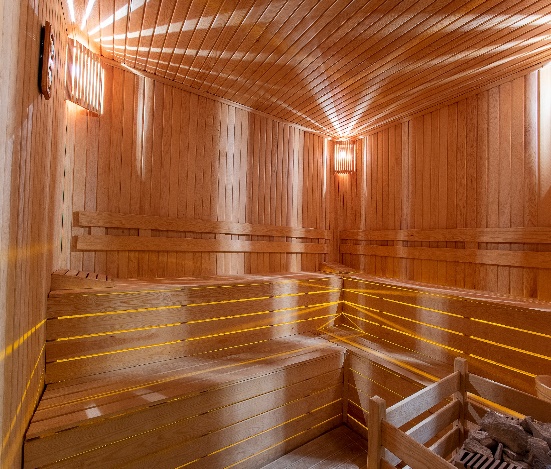 SPA & WELLNESS
ДРУГИЕ УСЛУГИ
КОНЦЕПЦИЯ МОЛОДОЖЕНОВ
ПРИМЕЧАНИЯ
ИНФОРМАЦИЯ О МЕРАХ       ПРЕДОСТОРОЖНОСТИ COVID-19